A posztkommunista rendszerek anatómiája
1. Megközelítések. A demokratizáció nyelvének csapdájában
1
A…
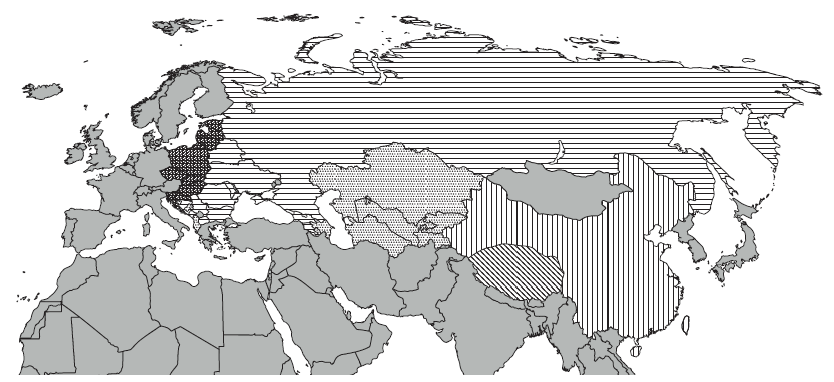 a politikai rezsim 1989 utáni megváltozása utáni egyenes vonalú fejlődés a liberális demokrácia felé;
bármilyen rezsim létrehozható a kommunista diktatúra romjain.
Illúziók
Átmeneti rendszerek vagy végállomások?
A demokrácia-diktatúra tengely
A tranzitológiát felváltotta a hibridológia:
Első osztályozás: Larry Diamond, “Thinking About Hybrid Regimes,” Journal of Democracy 13, sz. 2 (2002. április): 21.
Második osztályozás: Marc Morjé Howard és Philip G. Roessler, “Liberalizing Electoral Outcomes in Competitive Authoritarian Regimes,” American Journal of Political Science 50, sz. 2 (2006. április 1): 367.
Harmadik osztályozás: Kornai János, „Még egyszer a »rendszerparadigmáról«: Tisztázás és kiegészítések a posztszocialista régió tapasztalatainak fényében”, Közgazdasági Szemle 63 (2016): 1074–1119.
Marc Morjé Howard – Philip G. Roessler: Rendszerek felbontása a választásosság dimenziója mentén
Nem
Nem
Nem
Nem
Rendszerek
Zárt autoritarianizmus
Paradigmatikus példák: Kína, Szaúd-Arábia
Választások
Igen
Igen
Igen
Igen
Hegemón autoritarianizmus
Paradigmatikus példák: Tunézia, Üzbegisztán
Kihívásos választás
Szabad és tisztességes választás
Kompetitív autoritarianizmus
Paradigmatikus példák: Zimbabwe, Malajzia
Szabadság, pluraliz-mus, joguralom
Választási demokrácia
Paradigmatikus példák: Brazília, Fülöp-Szigetek
Liberális demokrácia
Paradigmatikus példák: Svédország, USA
Bozóki András – Hegedűs Dániel: A rezsimkategóriák burjánzása
A nyugati terminológiai keret csapdájában
A rezsimek címkéit lecserélték, de a rezsimek elemzései keretét nem.
Három kimondatlan előfeltevés (axiómák):
A társadalmi cselekvés szféráinak szétválasztása (politikai, gazdasági és közösségi) végbement.
A személyek és intézmények de jure pozíciója egybeesik a de facto pozíciójukkal.
Az állam célja a közjó szolgálata, a szakpolitikai tévedések és a korrupció pedig csupán devianciák, az állam irányítóinak a szándékaival szembemenő jelenségek (azaz nem rendszer-meghatározó elemek).
A posztkommunista jelenségek egy részére reflektáló történelmi analógiák
A posztkommunista rezsimek fogalmi tere(ideáltípusok)
Észtország
Lengyelország
Kína
Románia
Grúzia
Észak-Macedónia
Ukrajna
Kazahsztán
Magyarország
Oroszország
Csehország
Moldova
(2022-es állapot.)
Számonkérés
Aktív órai jelenlét (40%)
kötelező és ajánlott irodalmak
Beadandó dolgozat (60%)
terjedelem: 3000-5000 szó (kb. 6-10 oldal)
téma: a kurzus során elsajátított fogalmi keret alapján egy másik paradigmában írt könyv vagy tanulmány elemzése / kritikája
Köszönöm a figyelmet!
Kérdés?